Внеурочное развивающее мероприятие для 4-8 классов
Эрудит-круиз
Часть 7
Буква «Ж»
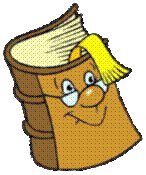 Учитель информатики Е.В.Акчурина
Библиотекарь Е.Ю.Холопова
МОУ «СОШ № 53» г. Саратова
[Speaker Notes: В процессе игры детям последовательно задаются вопросы, объединённые в группы, общим для которых является то, что ответы на них начинаются на одну букву алфавита.]
Вопрос 1
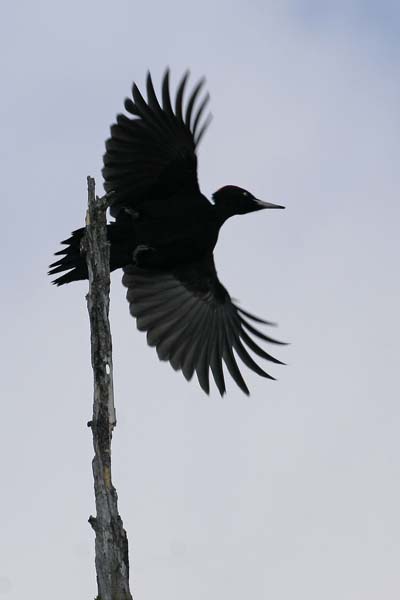 Как называют дятла, который строит квадратные дупла?
Ответ: Желна
Вопрос 2
Дерево растёт на Кавказе. Древесина твёрдая, от неё отскакивает даже топор. Нож его не берёт. В воде сразу идёт ко дну. Из него изготавливают детали машин. Его научное название самшит, а какое народное?
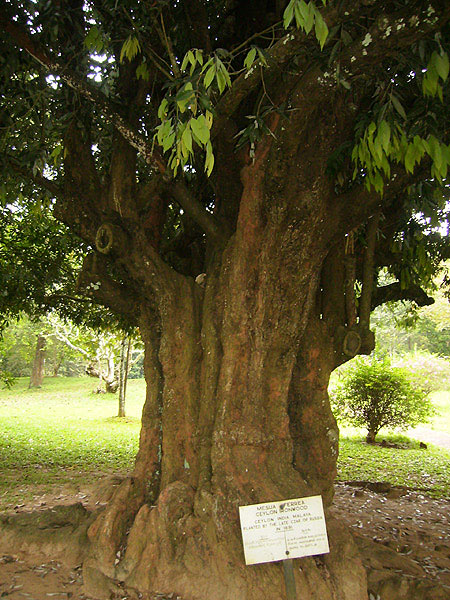 Ответ: Железное дерево
Вопрос 3
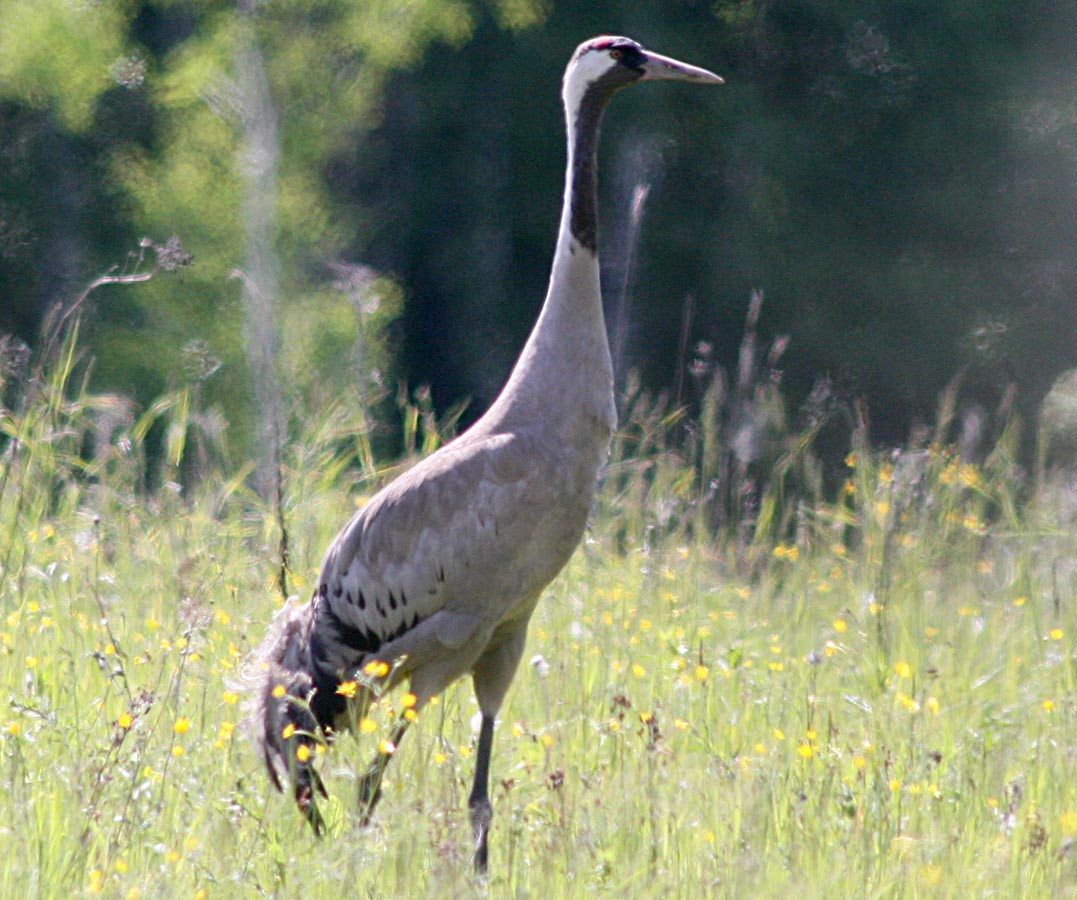 Угадайте, о какой птице загадка: «Стали братья на ходули и ищут корму по пути, на бегу ли, на ходу ли – им с ходулей не сойти».
Ответ: Журавль
Вопрос 4
Кто из животных не живёт в тайге?
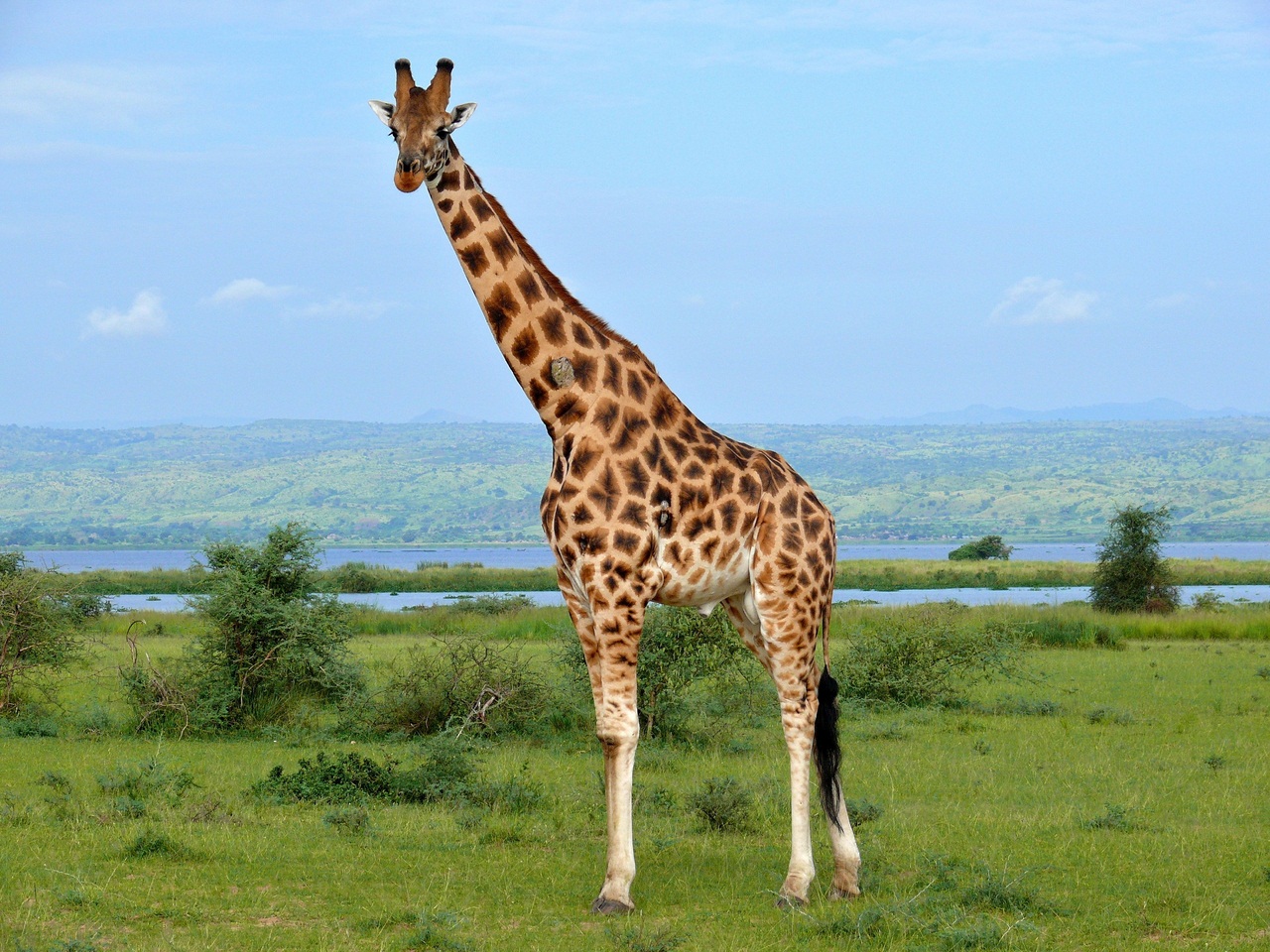 Ответ: Жираф
Вопрос 5
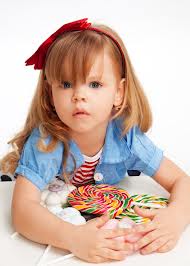 Человек этот всё несёт в дом, даже если ему и не нужно, он не любит дарить подарки, делиться, у него лучше ничего не просить. Какой он?
Ответ: Жадный
Вопрос 6
Человек очень хочет пить. Что его мучит?
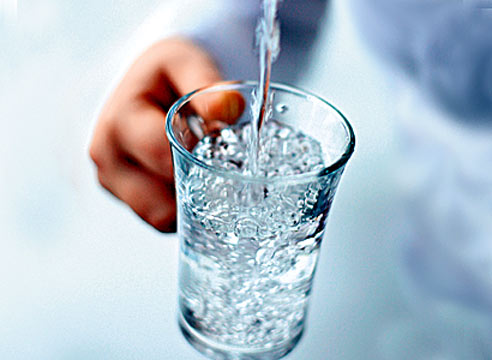 Ответ: Жажда
Вопрос 7
Самое ценное, что есть у любого живого существа?
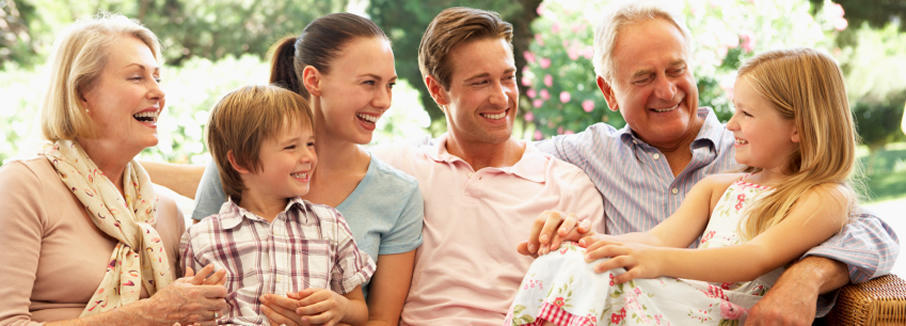 Ответ: Жизнь
Вопрос 8
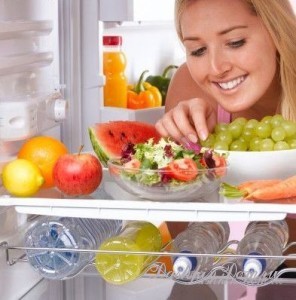 Хочется вкусно поесть, сходить на дискотеку, в театр съездить. Как назвать всё одним словом?
Ответ: Желания
Вопрос 9
Какое животное выше всех?
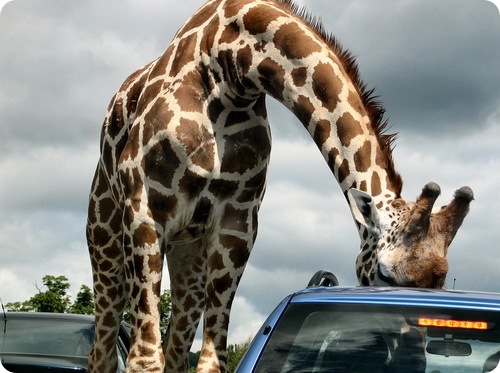 Ответ: Жираф (до 5 метров)
Вопрос 10
Какого цвета солнышко?
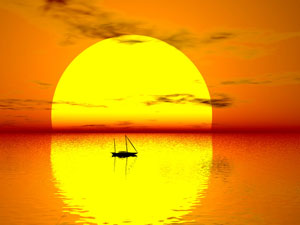 Ответ: Жёлтое
Спасибо за внимание!
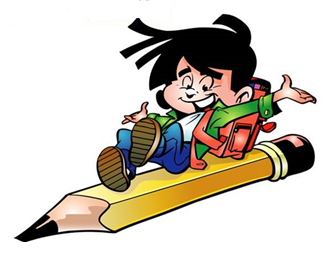 [Speaker Notes: Журнал «Воспитание школьников» № 5/2006, стр. 70, Данилова М.]